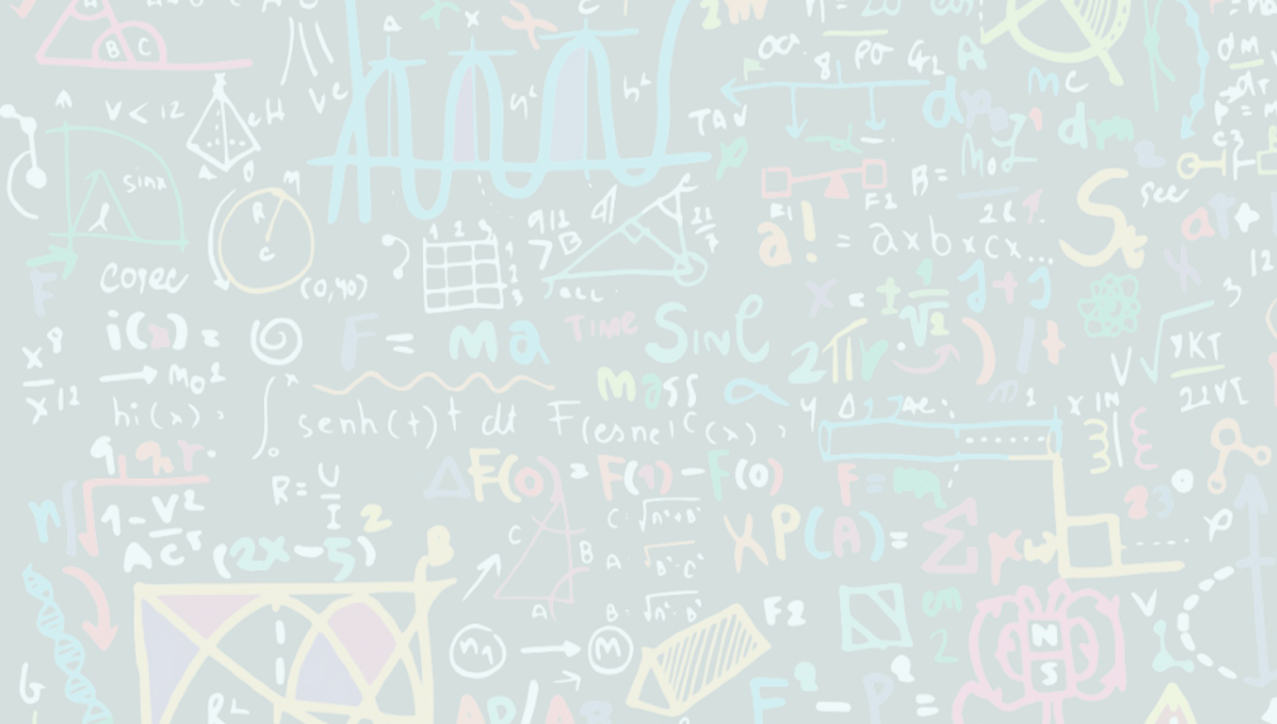 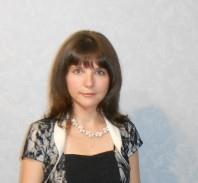 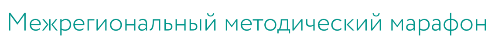 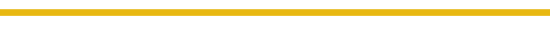 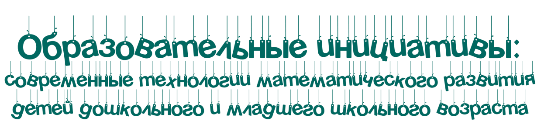 Ваша фотография
Дидактические игры 
по математическому развитию 
для младшего дошкольного возраста
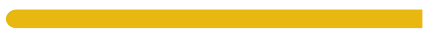 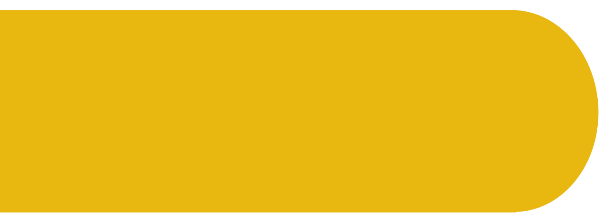 Евачева Татьяна Николаевна
Воспитатель
МАДОУ «Детский сад №82»
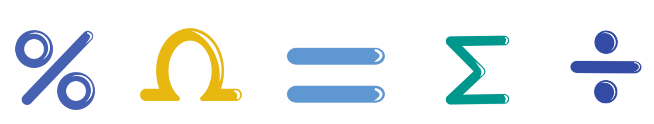 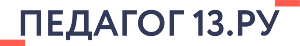 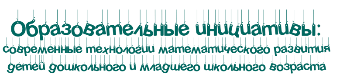 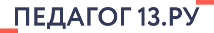 Игра — это огромное светлое окно, через которое в   духовный мир ребенка вливается живительный поток        представлений, понятий об окружающем мире. 
Игра — это искра, зажигающая огонек пытливости и 		          любознательности. 
                                                            В. А. Сухомлинский
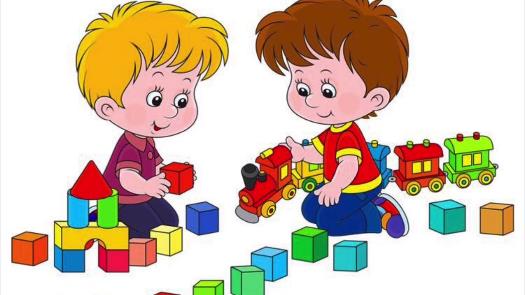 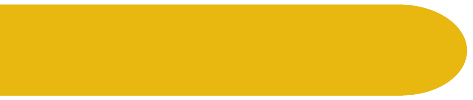 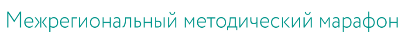 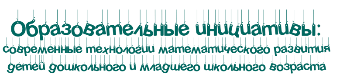 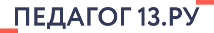 Дидактическая игра-одна из форм обучаемого воздействия педагогов на ребенка. В то же время игра — основной вид деятельности детей. Таким образом, игра реализует обучающую (которую преследует педагог) и игровую (ради которой действует ребенок) цели. Важно, чтобы эти две цели дополняли друг друга и обеспечивали усвоение программного материала. Дидактическая игра является ценным средством воспитания умственной активности, она активизирует психические процессы, вызывает у дошкольников живой интерес к процессу познания. Игра помогает сделать любой  учебный материал увлекательным, вызывает у детей глубокое удовлетворение, стимулирует работоспособность, облегчает процесс усвоения знаний.
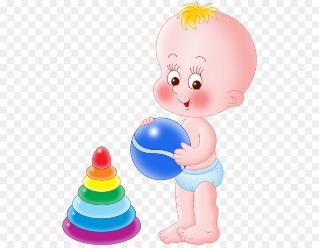 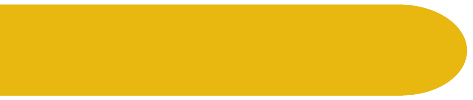 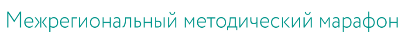 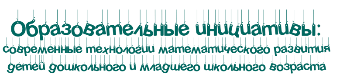 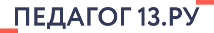 Дидактические игры математического характера для детей младшего дошкольного возраста содержат большие возможности расширять и закреплять знания о количестве: развивать умения формировать группы однородных предметов, различать количество предметов (один-много);
о величине: привлечение внимания детей к предметам контрастных размеров и их обозначения в речи (большой -маленький, большая- маленькая, большие – маленькие и т.д.)
Определять  форму: формировать умение различать предметы по форме называть их (круг, квадрат, треугольник). 
Дидактические игры необходимы в обучении и воспитании детей. 
Они повышают эффективность педагогического процесса,  способствуют развитию памяти, мышления у детей, 
оказывая огромное влияние на умственное развитие ребенка.
Виды дидактических игр: игры с предметами, настольно-печатные игры, словесные игры.
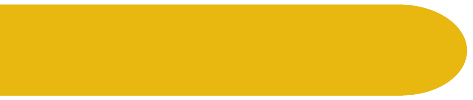 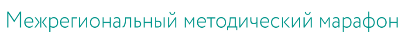 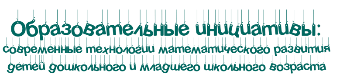 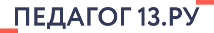 Классификация дидактических игр
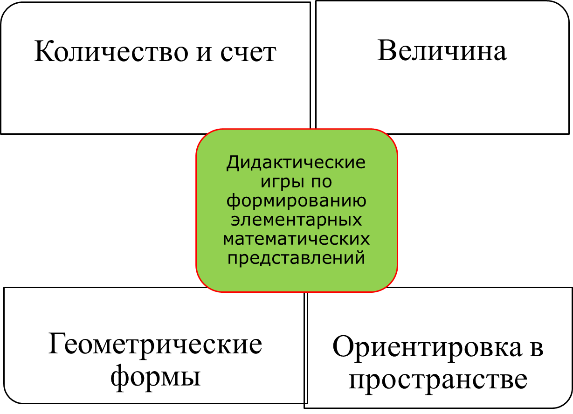 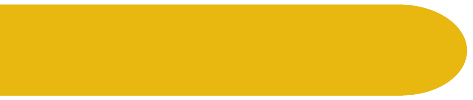 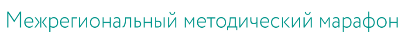 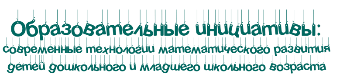 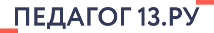 «Подбери по цвету»
Цель: Формировать умение детей классифицировать фигуры по цвету, форме .
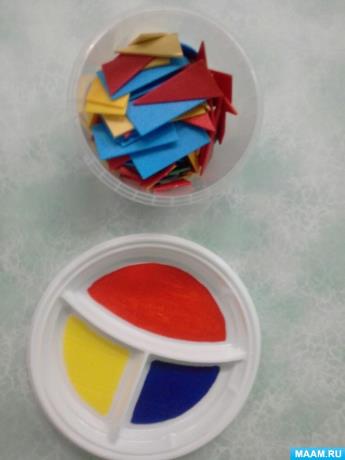 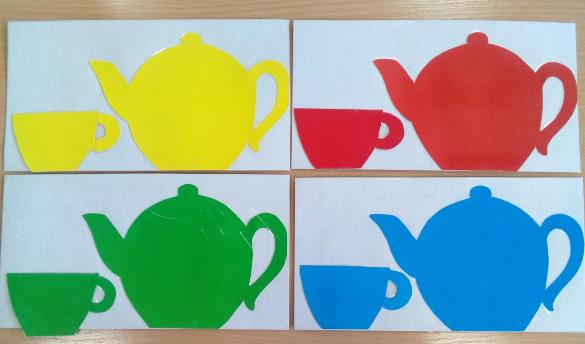 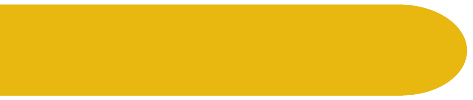 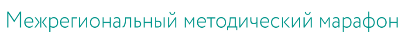 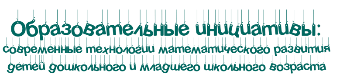 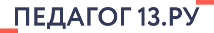 "Геометрическое лото»
Задачи: Закрепить  знания о форме геометрических фигур.
Развивать внимание, память, мышление и воображение у детей.
«Побери окошко к домику»
Цель: Развивать сенсорные способности детей  ( цвет, форма, величина)
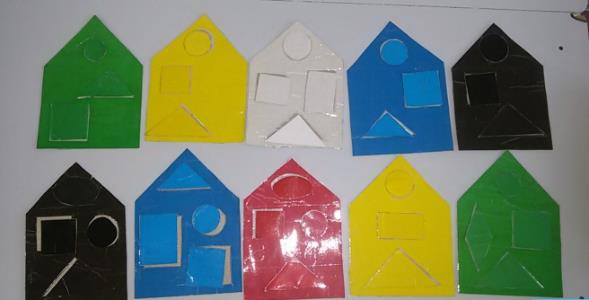 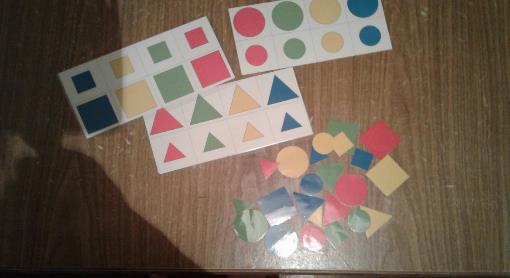 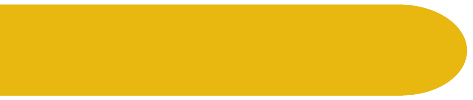 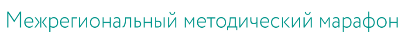 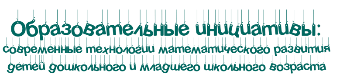 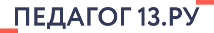 «Наряди ёлочку»
Цель: Развивать сенсорные способности детей  ( цвет, форма, величина)
«Подбери колеса к машине»
Цель: Цель: Учить детей соотносить цвета путем подбора  « такой» -  « не такой».
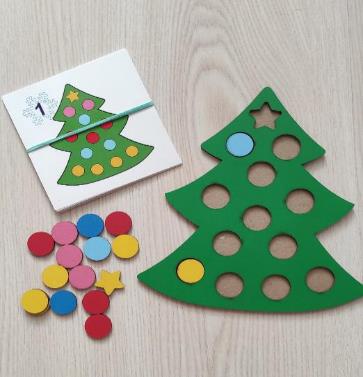 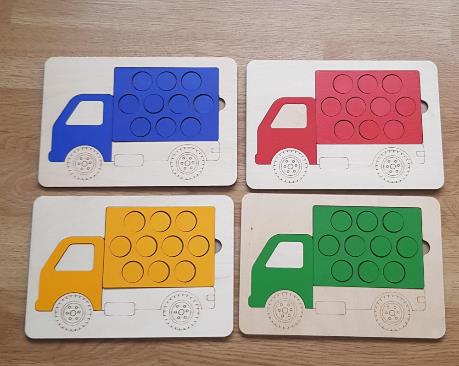 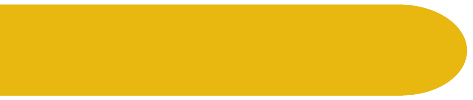 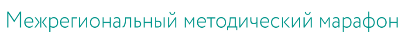 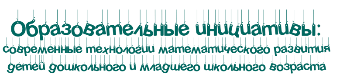 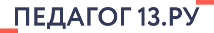 «Нанизывание больших и маленьких бус»
Цель: Учить детей чередовать предметы по величине
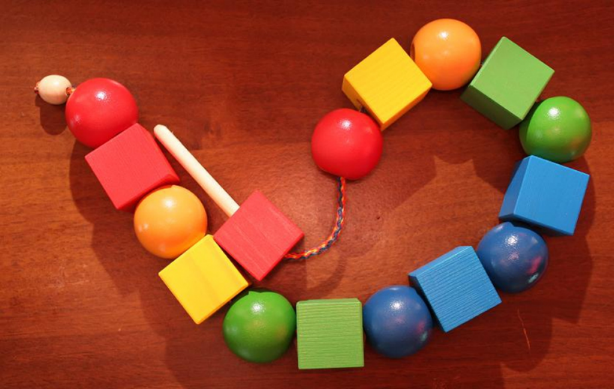 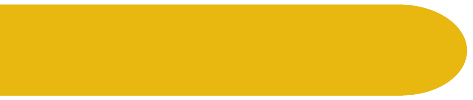 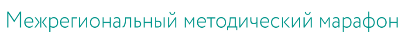 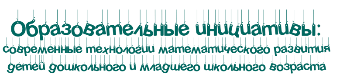 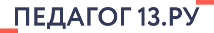 « Собери пирамидку»
Цель: закреплять у детей умения устанавливать соотношение между несколькими предметами по величине  при собирание пирамидки, учить геометрические фигуры.
« Закончи ряд»
Цель: формировать представления об основных цветах и о геометрических фигурах, развивать зрительное восприятие, мыслительные операции, внимание.
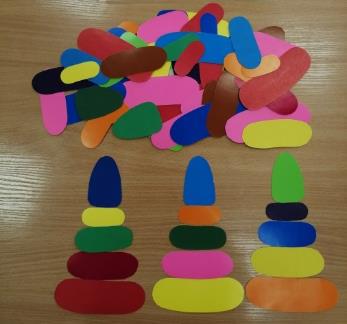 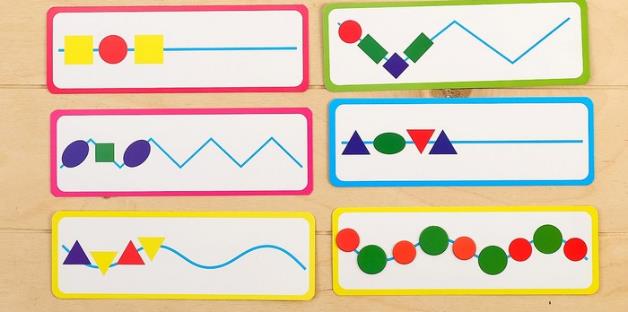 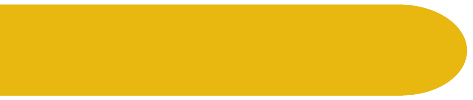 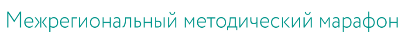 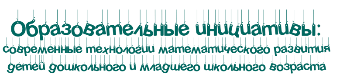 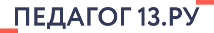 «Веселые прищепки»
Цель: развитие мелкой моторики пальцев.
Задачи: 
закреплять знания основных цветов, закреплять навыки счета, закрепление понятий больше -меньше- равно;
учить открывать и закрывать прищепку, соотносить цвет прищепки с цветом объекта, определять зоны прикрепления прищепки; учить различать лево-право, названия пальцев руки;
развивать мелкую ручную моторику, внимание, зрительное восприятие, мышление, память, речь;
воспитывать интерес к деятельности, усидчивость, терпение, стремление к достижению результата.
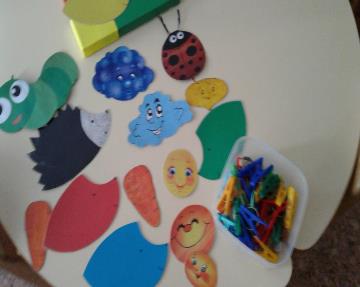 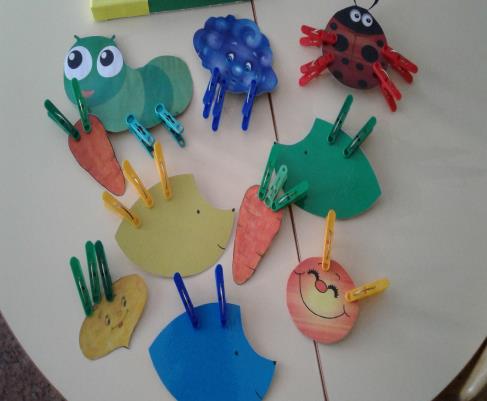 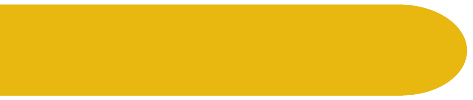 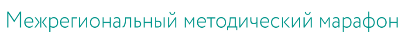 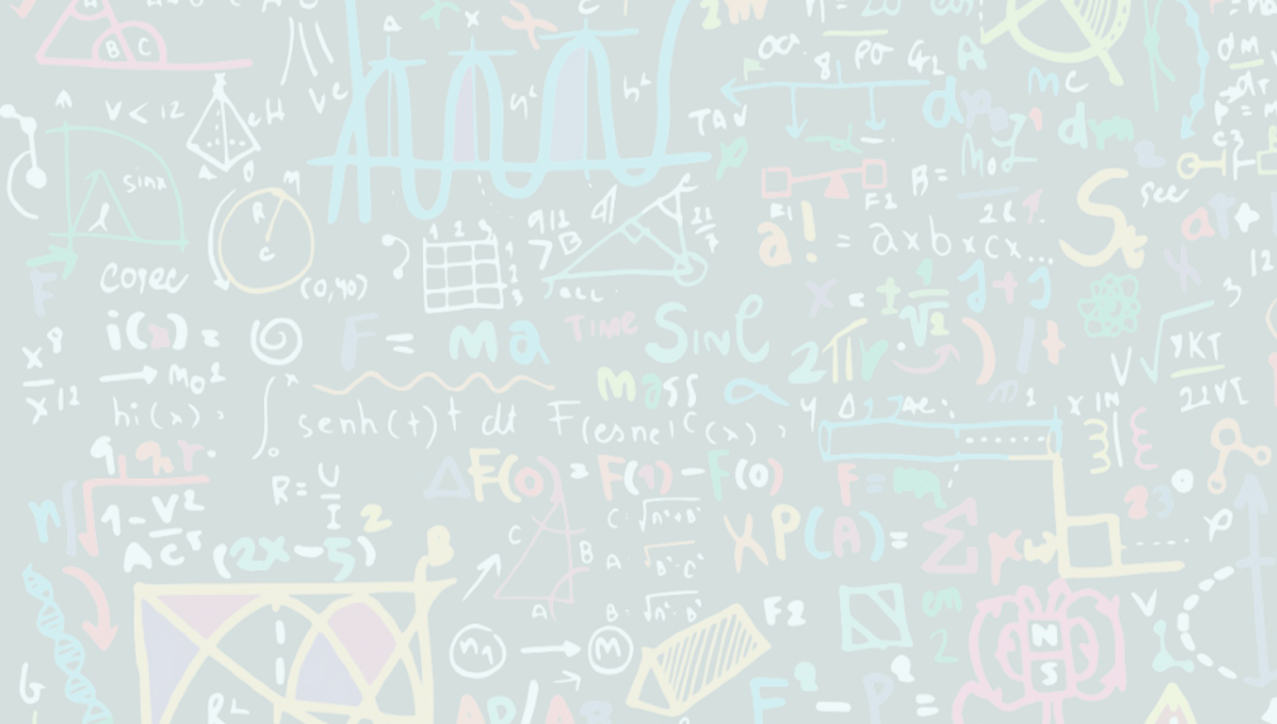 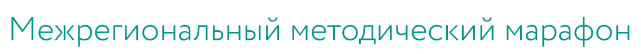 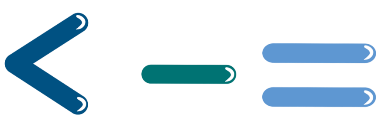 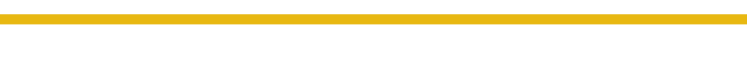 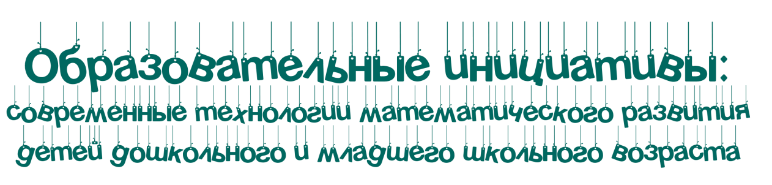 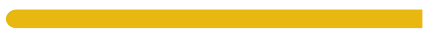 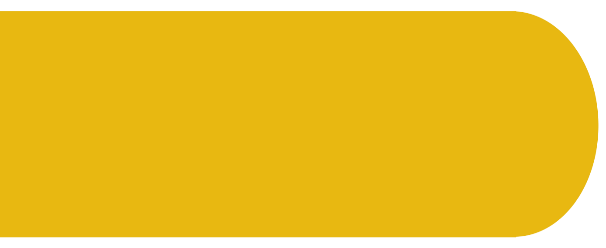 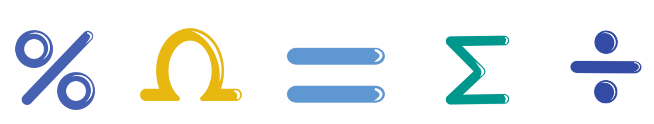 Контакты спикера
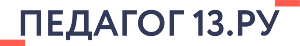